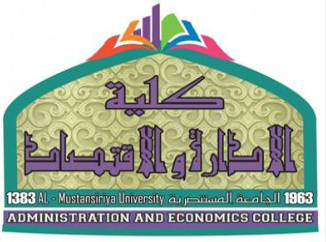 وزارة التعليم العالي والبحث العلميالجامعة المستنصريةكلية الادارة والاقتصادقسم ادارة الاعمالدبلوم عالي في التخطيط الاستراتيجي
ادارة الجودة الشاملة + العولمة
مادة الادارة الحديثة

مقدمة الى :
أ.م.د. سمية عباس

من قبل الطالبة
حنين سعد عبد الجبار
مقدمة
تعد إدارة الجودة الشاملة TQMفلسفة إدارية تدرك من خلالها المنظمات تحقيق احتياجات الزبون وأهدافها معاً. أنها الوسيلة التي تدار بها المنظمة لتطور فاعليتها ومرونتها ووضعها التنافسي على نطاق العمل الكلي . إن إدارة الجودة الشاملة هي فلسفة وخطوط عريضة ومبادئ تدل وترشد المنظمة لتحقق تطور مستمر وهي أساليب كمية فضلاً عن الموارد البشرية التي تحسن إستخدام الموارد المتاحة والخدمات بحيث أن جميع العمليات داخل المنظمة تسعى لتحقيق إشباع حاجات الزبائن الحاليين والمرتقبين .
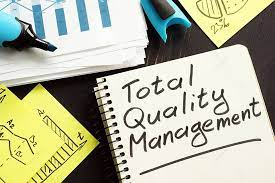 مفهوم إدارة الجودة الشاملة
لقد عرف معهد المقاييس البريطاني، إدارة الجودة الشاملة بأنها فلسفة إدارية تشمل كافة نشاطات المنظمة التي من خلالها يتم تحقيق احتياجات وتوقعات العميل والمجتمع، وتحقيق أهداف المنظمة، بأكفأ الطرق وأقلها تكلفة، عن طريق الاستخدام الأمثل لطاقات . جميع العاملين بدافع مستمر للتطوير. وبالتالي إنّ إدارة الجودة الشاملة هي ثقافة تعزز مفهوم الالتزام الكامل تجاه رضا العميل من خلال التحسين المستمر والإبداع في كافة مناحي العمل.
ويمكن تعريف إدارة الجودة الشاملة على أساس الكلمات التي يتكون منها المصطلح وهي كما يلي:
 إدارة : تخطيط وتنظيم وتوجيه ورقابة كافة النشاطات المتعلقة بتطبيق الجودة.
الجودة : تلبية متطلبات العميل وتوقعاته 
الشاملة تتطلب مشاركة واندماج كافة موظفي المنظمة، لإجراء التحسينات المستمرة في كافة مناحي العمل في المنظمة.
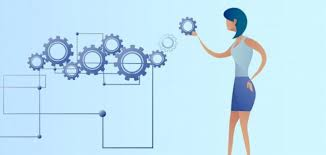 هنالك اربع عناصر جوهرية في فلسفة ادارة الجودة الشاملة على مستوى المنظمات وهي:
اشراك العاملين: ويعني انجاز الجودة الافضل من خلال مشاركة واسعة للعاملين في كل ارجاء المنظمة الرقابية على نوعية المنتجات.
التركيز على الزبون: تركيز جميع العاملين على الزبون ، وبما يستلزم ذلك محاولة المنظمات معرفة ماذا يريد ، وكيفية الوفاء بحاجاته ورغباته ، وتلبية توقعاته المستقبلية.
المقارنة المرجعية: تشير الى العملية التي تجد المنظمات نفسها بالمقارنة مع الاخرين كيفية تأدية الافضل والمحاولة على محاكاتهم ، وبالتالي تحسين اوضاعها.
التحسين المستمر: تنفيذ التحسينات التدريجية في كل ميادين المنظمة وعلى اسس مستمرة.
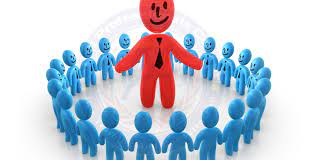 أهداف إدارة الجودة الشاملة
إدارة الجودة الشاملة هي حركة إدارية جديدة في العالم الصناعي المتقدم، تسعى إلى تحقيق الأهداف التالية: 
تحقيق متطلبات العميل والتركيز المتناهي على إرضائه بأعلى درجة ممكنة.
إمداد العاملين بالنظم والإجراءات والتوجيهات التي تضمن لهم حسن سير العمل بالكفاءة المطلوبة .
تحفيز العاملين على أداء العمل بطريقة أسهل وأكثر إنتاجية . 
تحقيق التميز من خلال بناء عناصر الميزة التنافسية، أي السبق والتطور والتوقع المستمر للتغيير والتطور في رغبات العميل . 
رفع مستوى جودة كل من السلع والخدمات المطلوبة، أي التوصل إلى منتجات خالية من العيوب وتقديم الخدمات في الوقت المناسب . 
ترشيد الأنفاق بشكل يجعل عنصر التكاليف محوراً تدور حوله غالبية الأمور في المنظمة .
رفع كفاءة الأداء ومعدلاته، بما ينعكس على تقليل التالف وتخفيض فترات التوقف .
تخفيض الوقت اللازم لإنجاز الأعمال .
ولكي تتحقق هذه الأهداف يجب أن يكون هناك التزام من قبل إدارة المنظمة بمبدأ تحسين الجودة، وهذا الأمر يتطلب تدريباً شاملاً لأفراد المنظمة جميعهم، ودراسة وتحليل الأنظمة المختلفة في المنظمة بهدف تحسين الجودة للنظام ككل، والاستماع إلى المستهلك (العميل) وإعادة تصميم السلعة أو الخدمة لتحقيق رضا المستهلك بصفة مستمرة .
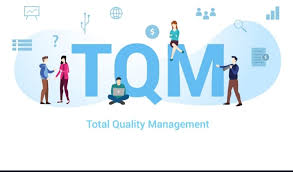 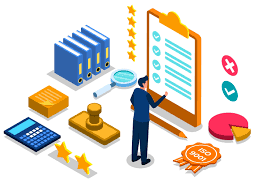 متطلبات إدارة الجودة الشاملة
إن تطبيق مفهوم إدارة الجودة الشاملة في المنظمة يستلزم بعض المتطلبات التي تسبق البدء بتطبيق هذا البرنامج في المنظمة ، حتى يمكن إعداد العاملين على قبول الفكرة ومن ثم السعي نحو تحقيقها بفعالية وحصر نتائجها المرغوبة ومن أهم هذه المتطلبات ما يأتي : 
‌إعادة تشكيل ثقافة المنظمة: إن إدخال أي مبدأ جديد في المنظمة يتطلب إعادة تشكيل لثقافة تلك المنظمة إذ أن قبول أو رفض أي مبدأ يعتمد على ثقافة ومعتقدات العاملين في المنظمة. 
ترويج وتسويق البرنامج: إن نشر مفاهيم ومبادئ إدارة الجودة الشاملة لجميع العاملين في المنظمة أمر ضروري قبل اتخاذ قرار التطبيق .
التعليم والتدريب: حتى يتم تطبيق مفهوم إدارة الجودة الشاملة بالشكل الصحيح فإنه يجب تدريب وتعليم المشاركين بأساليب وأدوات هذا المفهوم الجديد حتى يمكن أن يقوم على أساس سليم وصلب وهذا يؤدي إلى النتائج المرغوبة من تطبيقه . 
تشكيل فرق العمل: يتم تشكيل فرق العمل بحيث تضم كل واحدة منها ما بين خمسة إلى ثمانية أعضاء من الأقسام المعنية مباشرة أو ممن يؤدون فعل العمل المراد تطويره.
فوائد إدارة الجودة الشاملة
زيادة القدرة على التنافس: تؤدي التنافسية إلى زيادة القدرة على تحقيق الربحية إذ إن تطبيق معايير الجودة سيزيد قدرة المنظمة على اكتساب الميزة التنافسية تجاه المنافسين الآخرين. 
إيجاد ثقافة مؤسسية: إن تطبيق نظام الجودة يتطلب إيجاد نوع من القيم والمفاهيم المشتركة بين العاملين والإدارات التنفيذية داخل المنظمة، فهذا النظام يهتم بالتكاملية واتساقية العمليات والأنشطة جميعها داخل الوحدات الإنتاجية .
إيجاد مرجعية لتقييم الأداء التنظيمي: يعتمد تقييم الأداء على معايير ومؤشرات موضوعية لها صلة مباشرة بالأهداف أو بالمهام والأنشطة التي تتطلع بها المنظمة.
تحقيق رضا العميل: يتحقق رضا الجمهور المتعامل مع المنتج ( سلعة أو خدمة) عندما تتكامل المواصفات مع المعايير التي يرى العميل أنها تلبي احتياجاته في هذا المنتج.
زيادة الفعالية التنظيمية: تتحقق الفاعلية التنظيمية عندما تكون المنظمة قادرة على بلوغ أهدافها وفقا للموارد المتاحة لديها، وما دامت الربحية أو رضا العملاء تعتبر الأهداف الرئيسة للمنظمات، فإن نظام الجودة يحرص على تدعيم قدرة المنظمة إلى تحقيق ذلك
أساليب إدارة الجودة
لإدارة الجودة ثلاثة محاور رئيسة هي تحسين الجودة وتخفيض التكلفة وزيادة الإنتاجية) ولكل من هذه المحاور أساليب متعددة ونفضلها كما يأتي :
أ‌- تحسين الجودة : وتتم بإتباع الآتي :
1.التزام الإدارة العليا بتطبيق مفاهيم الجودة . 
2.التخطيط الاستراتيجي للجودة .
3.تقبل مفاهيم الجودة .
4.المشاركة والتمكين .
5.التدريب .
6.تحفيز المستفيدين .
7.منع الأخطاء قبل وقوعها.
8.التحسين المستمر.
9.التركيز على المستفيدين
10.القياس والتحليل.
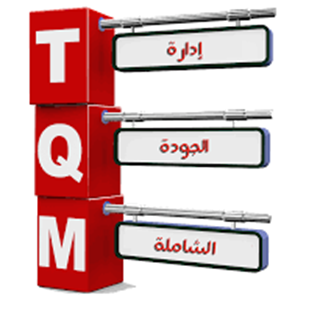 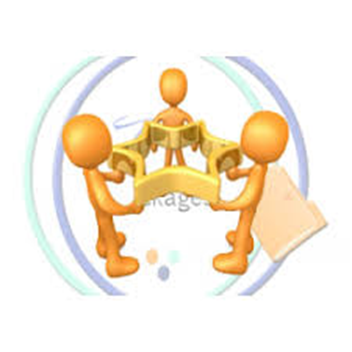 ب‌- تخفيض التكلفة : التكلفة الجودة محوران هما :
أ‌- المحور الأول: تكلفة إيجابية وتستحوذ على ما يصل إلى 50% من ميزانية الجودة، وتنقسم على قسمين: 
- تكلفة وقائية وتتمثل في تعيين مستشارين وموظفين لتنسيق برامج الجودة. 
- تكلفة التقويم وتنصب على برامج التقويم الداخلي التي تتم من داخل الجهة أو التقويم الخارجي الذي يتم من خارج الجهة عن طريق هيئات متخصصة الإنتاج لمراجعة وتقويم الجودة .
ب‌- المحور الثاني:  تكلفة سلبية وتستنزف ما يصل إلى 50% من ميزانية الجودة وتنقسم إلى قسمين :
- تكلفة العيوب والأخطاء الداخلية التي تحدث أثناء تأدية العمل .
- تكلفة العيوب والأخطاء الخارجية التي تكتشف بعد الانتهاء من الأعطال المطلوب إنجازها .
ت‌- زيادة الإنتاجية: حتى يتسنى لنا رفع الإنتاجية يتعين علينا القيام بما يلي : 
1. حسن اختيار العاملين لكل وظيفة مهما كان موقعها في الهيكل التنظيمي للجهة .
2. الدقة في وضع الموظف المناسب في المكان المناسب
3. تحديد مستوى الإنتاجية المستهدف من كل عملية وذلك بالتنسيق بين العاملين ورؤسائهم المباشرين
4. متابعة تنفيذ الأعمال ومقارنة نتائجها بالأهداف الموضوعة سلفاً .
العولمةمفهوم العولمة
عرفت العولمة بأنها الصورة الأوضح للنظام الاقتصادي العالمي الجديد، وتستند هذه الصورة إلى عمليات تحرير التجارة الدولية، انطلاق الشركات العالمية و عبر الوطنية ، حركة الاندماجات الكبرى بين الشركات العملاقة وتركيز القوى الاحتكارية. 
وتعرف العولمة ايضاً على انها ظاهرة حضارية تحقق الانفتاح بين الدول والشعوب، وتعمل على الارتفاع بمستويات الحياة ومعدلات التقدم والنمو للشعوب الأقل تطورًا بمساندة الدول المتقدمة اقتصاديًا. ووفق هذا المنظور، فإن العولمة تمثل صيغة جديدة للتعاون الدولي يتحقق من خلالها التقريب بين مستويات المعيشة وأنماط الحياة الاجتماعية والسياسية والاقتصادية، بما يقلل الفوارق بين الدول والشعوب، ويساعد على محاربة الفقر والتخلف في أجزاء العالم الأقل تقدما .
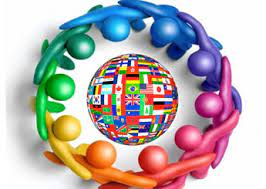 كما تعد العولمة مفهوما حديثا ينطوي على عدة جوانب مختلفة ،أهمها ما يلي:
الجانب الاقتصادي: من بين المظاهر الاقتصادية التي تتجلى من خلالها ظاهرة العولمة ،حرية وسرعة حركة رؤوس الأموال، تطور الاتصالات وسهولة المعاملات التجارية، واحتكار النشاط الاقتصادي والمالي. 
الجانب التكنولوجي: مع ظهور الإبداعات التكنولوجية الحديثة كالأنترنيت ووسائل الاتصال المتطورة، أصبحت المعلومات تنتقل بسرعة فائقة بين مختلف دول العالم مما ساهم في تسهيل المبادلات والاتصالات .
الجانب الإداري: أدت العولمة إلى ظهور العديد من الظواهر منها، ما يلي :
الانتقال من المنافسة المحلية إلى المنافسة العالمية التي تتميز بحدة المنافسة وببقاء الأفضل .
تصغير دور الدولة ومنح القطاع الخاص أهمية أكبر في النشاط الاقتصادي
تفعيل مشاركة القطاعين العام والخاص، وترسيخ مفهوم الشفافية في العمل الإداري وتجنب الضبابية 
أتمتة العمليات الإدارية كاتخاذ القرار، تحسين الاتصالات، ترويج المنتجات من خلال شبكة الانترنيت
التأكيد على تفعيل جودة الخدمة والإنتاج من خلال التركيز على جودة الأداء بغية إرضاء العملاء
السعي نحو استقطاب الموارد البشرية المؤهلة والمدربة، وذا ت التفكير الإبداعي .
إعادة هيكلة المنظمات وتقليص عدد المستويات الإدارية وإعادة هندسة العمليات .
الاهتمام بالتجارة الالكترونية التي تساهم في توفير المعلومات وسرعة انتقالها لتسهيل التبادل الدولي.
اليات العولمة
تأتي في مقدمة تلك الآليات تقنيات الاتصالات والمعلومات التي تنمو بسرعة خارقة وغير مسبوقة في التاريخ البشري، والتي أحدثت انقلابًا في عالم الثروة والقوة على مستوى العالم، وداخل كل بلد على حده. وقد ساعد في تدعيم آثار ومساهمات تقنيات الاتصالات والمعلومات في نشر «العولمة»، ظهور التقنية الرقمية التي حققت تحويل النصوص والصور والصوت إلى علامات رقمية يسهل نقلها عبر الحواسب الآلية، بما يجعل عملية النقل فائقة الجودة والسرعة، مع إمكانية تعدد مصادر الإرسال عبر شبكة واحدة. كذلك كان ظهور ونمو طرق المعلومات السريعة إضافة مهمة ساعدت على تيسير التعامل من بعد في كل شيء، وحقق إمكانية تقديم خدمات التعليم والعلاج والتدريب والاستشارات وغيرها من مصادرها في البلاد والشركات العالمية المتقدمة إلى مختلف دول العالم.
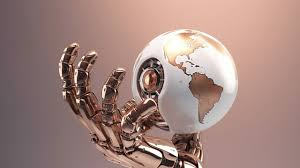 وقد كان للشركات عبر الوطنية العملاقة دور مهم في توفير آليات ساعدت على تنفيذ توجهات العولمة وجعلها أمرا واقعا من خلال قدراتها الهائلة على تجميع الأموال والعناصر البشرية والتقنية والإدارية لغزو أسواق العالم بمنتجاتها الوفيرة والمتميزة، ومن ثم فرض أفكارها وتوجهاتها الثقافية والسياسية. وثمة آلية لعبت دورًا أساسا في تفعيل مفاهيم العولمة، تلك كانت اتفاقات تحرير التجارة الدولية متعددة الأطراف والتي ترعى تنفيذها منظمة التجارة العالمية WTO وما تمثله من إمكانيات لفرض توجهات «العولمة» وما تملكه من وسائل وصلاحيات تسمح لها بالتدخل في سياسات التجارة الخارجية للدول أعضاء المنظمة.
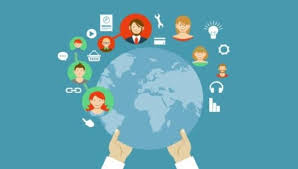 الظواهر المرافقة للعولمة
لقد رافق ظاهرة العولمة مجموعة من الظواهر الاقتصادية والثقافية والسياسية والعلمية والاجتماعية الناجمة عنها أو المرافقة لها التي أثرت بشكل أو بآخر على أوضاع المنظمات. ومن أهم هذه الظواهر الآتي: 
تسارع وتيرة التطورات العلمية والتقنية، الأمر الذي يضع المنظمات الصناعية والخدمية أمام تحديات إعادة والتدريب لملاحقة التغيرات في معايير المهارات للعمل التأهيل المطلوبة
التوجه نحو اقتصاد المعرفة وزيادة الاعتماد على رأس المال المعرفي وانتقال مركز الثقل في النظم الاقتصادية من اقتصاد الموارد إلى اقتصاد المعرفة
نمو قطاع الخدمات وزيادة فرص العمل فيه، وبخاصة في المجالات التي لا تحتاج بالضرورة إلى قدرات وإمكانيات فيزيقية كبيرة، وإنما في مجال الخدمات والأعمال التي تحتاج إلى مهارات ذهنية فائقة . 
حدوث تغيرات في هياكل العمالة والتوظيف، وتطور أنماط مختلفة في التوظيف، كالتوظيف الجزئي والتوظيف الذاتي دون مغادرة مكان السكن. وتضائل فرص التوظيف مدى الحياة
ارتفاع معدلات البطالة والتسريح من العمل لكثير من الأيدي العاملة غير الماهرة، وانتشار شبكات الأمن لتقليص الانعكاسات السلبية للبطالة
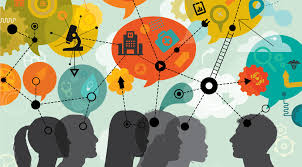 ولقد ساهمت العولمة في ترسيخ مفاهيم إدارة الجودة الشاملة في المنظمات من خلال ما يلي:
الاتجاه نحو تقليص حجم الأجهزة الإدارية وإعادة هيكلتها سيساهم في ترسيخ مفاهيم الجودة في الإنتاج والخدمات المقدمة للعملاء .
التحول من المنافسة المحلية إلى المنافسة العالمية سيدفع المنظمات إلى تقديم منتجات ذات جودة عالية لضمان استمرارها في ظل حدة المنافسة .
الاتجاه نحو تقوية نظم المساءلة والمحاسبة سوف يساهم في زيادة الرقابة على مستوى جودة المنتجات والخدمات والتزام المنظمة بالمعايير والمقاييس العالمية للبقاء في الأسواق .
الاتجاه نحو ضرورة ترشيد النفقات وترسيخ الكفاءة في إدارة الأموال لتعزيز المركز المالي للمنظمة، سيساهم في التحسين المستمر لمستوى جودة المنتجات والخدمات التي تقدمها .
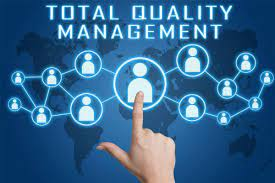 الاتجاه نحو اتمته العمل الإداري وضرورة ترسيخ الإدارة الالكترونية في عمل المنظمة سوف يساعد هذه الأخيرة على تقديم منتجات خالية من العيوب وبشكل أسرع.
ضرورة ترسيخ الشفافية في العمل الإداري ومكافحة كافة أشكال الفساد الإداري تعد المنطلق الأساسي لحركة إدارة الجودة الشاملة لأنها تؤمن بضرورة وضوح الإجراءات والتشريعات .
استخدام الانترنيت في عمليات الإدارة المختلفة كالتسويق مثلا يساهم في تحقيق جودة عالية في خدمة العملاء وتخفيض مصاريف تسويق المنتجات بالمقارنة بمثيلاتها في قنوات التوزيع التقليدية .
التوجه نحو استقطاب الكفاءات المؤهلة والمنخرطة في عالم المعلوماتية، والمسلحة بأنماط وأساليب الإدارة الحديثة سيساهم بفعالية في تطوير وإبداع منتجات ذات جودة عالية .
التوجه نحو حرية التجارة وإزالة الحواجز الجمركية بين الدول سيشجع المنظمات على رفع مستوى جودة السلع والخدمات التي تقدمها في ظل المنافسة الأجنبية التي ستواجهها، مما يساعد على تحقيق ربحية أكبر.
شكراً لأصغائكم
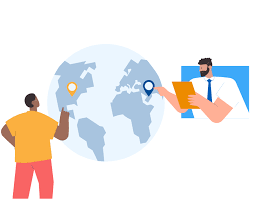